RTC Task Force General Information



Matt Mereness	

August 27, 2019
Antitrust Admonition
Antitrust Admonition 
To avoid raising concerns about antitrust liability, participants in ERCOT activities should refrain from proposing any action or measure that would exceed ERCOT’s authority under federal or state law. For additional information, stakeholders should consult the Statement of Position on Antitrust Issues for Members of ERCOT Committees, Subcommittees, and Working Groups, which is posted on the ERCOT website.1 

			   Disclaimer 
All presentations and materials submitted by Market Participants or any other Entity to ERCOT staff for this meeting are received and posted with the acknowledgement that the information will be considered public in accordance with the ERCOT Websites Content Management Operating Procedure. 


 1 The document is available at http://www.ercot.com/about/governance/index.html .
2
Outline of RTCTF Update
RTCTF Meeting Schedule
ERCOT.com page for Real-Time Co-Optimization
Today’s Plan for Discussion
Appendix
Stakeholder Process Summary
PUCT Direction on RTC Items
3
RTCTF Meeting Schedule
Schedule of future meetings for principles/scope of RTC:
Tuesday, April 30
Monday, May 13
Friday, June 7
Friday, June 21
Friday, July 12 (Taylor site)
Friday, Aug. 9
Tuesday, Aug. 27

Thursday, Sept. 19
Tuesday, Sept. 24  (special meeting for ISO Lessons Learned)
Friday, Oct. 11 (moved from Oct. 14 due to GCPA)
Wednesday, Oct. 30
Tuesday, Nov. 19 (half of room 206)
Tuesday, Dec. 3 (half day after RMS)
Thursday, Dec. 19
4
ERCOT.com page for Real-Time Co-Optimization
Developed and deployed an aggregate page to capture stakeholder artifacts and development for each Key Principle
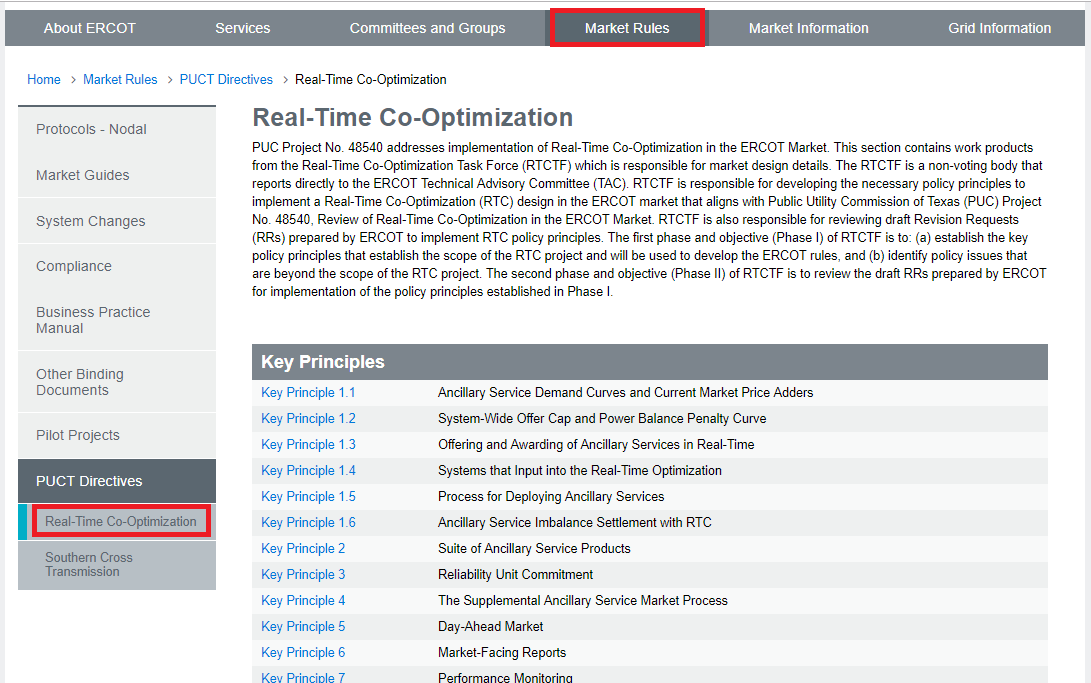 5
ERCOT.com page for Real-Time Co-Optimization
After each RTCTF and TAC meeting, ERCOT will post the key artifacts into the different KPs to capture history of discussion.
All new materials for discussion will continue on RTCTF Meeting page.
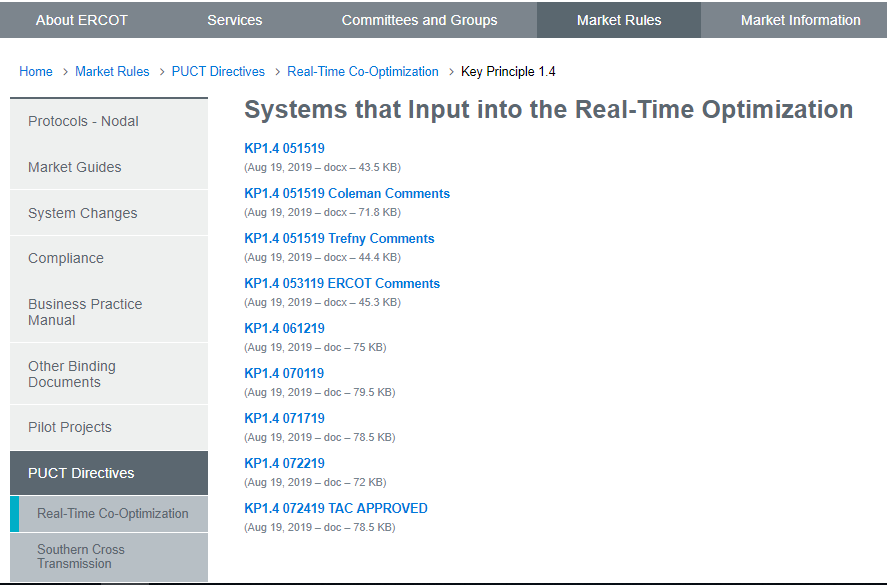 6
Summary of RTCTF Postings
RTCTF Home Page
RTCTF Charter
Meeting Calendar
Principle Tracking Schedule
RTC Scenario/Clearing Tool
http://www.ercot.com/committee/rtctf
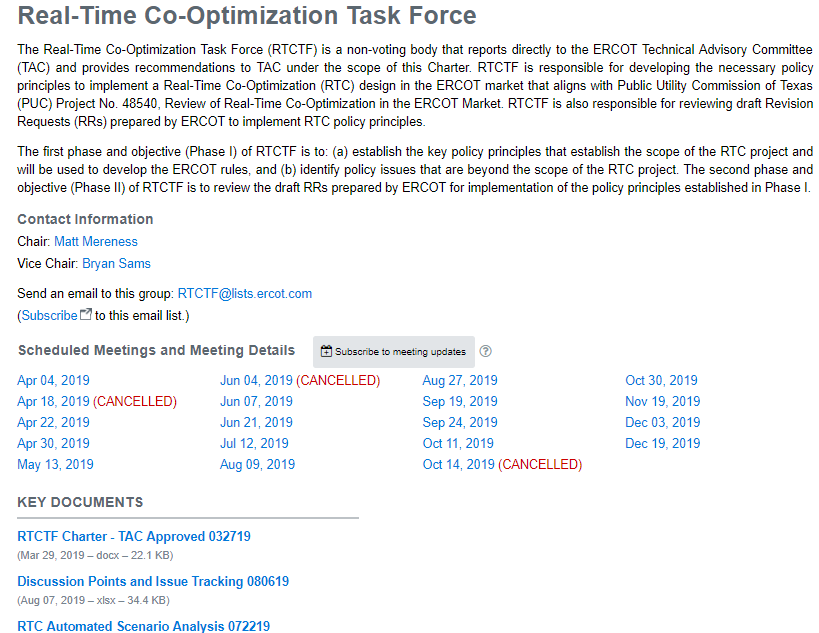 RTCTF Calendar Pages
Current/new materials posted on RTCTF meeting pages
ERCOT.com/ MarketRules, PUCT Directive/RTC PageAll historical materials posted
http://www.ercot.com/mktrules/puctDirectives/rtCoOptimization
7
Today’s Plan for Key Principles (KP)
KP review items (2nd iteration):
KP1.1 - Real-Time AS Demand Curve (potential consensus on items 1-3, deeper dive into demand curve aggregation 4-5)
KP1.2 - Real-Time VOLL, SWOC, PBPC, and Process for Capping Prices (potential consensus on items 1 and 2)
KP1.3 - RTC Constraints and Re-procurement During AS Deployment (Deeper dive into Load Resources, STEC Hydro, Non-Spin, Infeasible)

New KP items:
KP1.3 - AS Offer Structure for Real-Time and AS Proxy Offers
KP2 - Definition of the AS Products to Align with RTC Framework
KP5 - Potential DAM Changes with RTC: Use of AS Demand Curves and Change to the Current AS Insufficiency Process

Any questions or concerns?
8
Appendix

Stakeholder Process Summary
PUCT Direction on RTC Items
9
RTCTF Review Process
Internal ERCOT Draft Principles and Principle Concepts (elements)
ERCOT posts all MP feedback and responds to MP redlines, concerns, alternatives
ERCOT presents concepts for meeting in presentation format
ERCOT provides responses to finalize supporting principle concept
ERCOT takes feedback and posts in 2 days as initial document for MP edits
Meeting #1                                 Meeting #2                             Meeting #3
MPs share initial feedback, concern, request for additional information
MPs submit feedback as edits to document and any 
-   Concerns  
Alternatives
MPs must document concerns and alternative approach prior to meeting and be prepared to discuss
Take consensus and non-consensus items to TAC for vote
10
TAC Review Process
TAC is the stakeholder body to vote on Design Principles.

RTC Key Principles are non-binding and will not go directly to the Board after TAC consideration.
Procedures set forth in Protocol Section 21 do not apply to discussions, opinions or approvals by TAC with respect to RTC Key Principles.
Section VIII of the ERCOT Board Policies and Procedures does not apply to discussions, opinions or unofficial approvals by TAC with respect to RTC Key Principles.

After TAC endorsement of all RTC Key Principles, ERCOT will compile the RTC Key Principles into a single package, and submit it to TAC for a courtesy review prior to Board review.  The package will contain a full record of TAC votes.

Following TAC review of the complete RTC Key Principles package, ERCOT will submit it to the Board for discussion and consideration.
Any stakeholder opposed to an RTC Key Principle may, at this time, request Board consideration in accordance with Section VIII of the ERCOT Board Policies and Procedures.
11
PUCT Direction on RTC Design Items
Key updates PUCT Project No. 48540 
June 26, 2019 Chair Memo: http://interchange.puc.texas.gov/Search/Documents?controlNumber=48540&itemNumber=60 
June 27, 2019 PUCT Open Meeting: http://www.adminmonitor.com/tx/puct/open_meeting/20190627/ 
July 17, 2019 ERCOT Letter on RTC Timeline: http://interchange.puc.texas.gov/Search/Documents?controlNumber=48540&itemNumber=62 
July 18, 2010 PUCT Open Meeting: http://www.adminmonitor.com/tx/puct/open_meeting/20190718/

Ancillary Services Demand Curves – Curves should follow current Operating Reserve Demand Curve (ORDC) parameters.

System-wide Offer Cap (SWCAP) and Power Balance Penalty Curve (PBPC) – Set SWCAP $2,000 per MWh, Max ASDC $9,000 per MWh, VOLL $9,000 per MWh. Prices capped at $9,000 per MWh exclusive of congestion costs. LCAP will apply if necessary.

Ancillary Service Offers – Creation of Proxy AS Offers if qualified and available but not offered.

Suite of Ancillary Service Products – All Ancillary Service products finalized with the approval of NPRR863. 

Day-Ahead Market – The Commission did not want to add DAM enhancements to the RTC Project that would jeopardize the RTC delivery timeline.
12